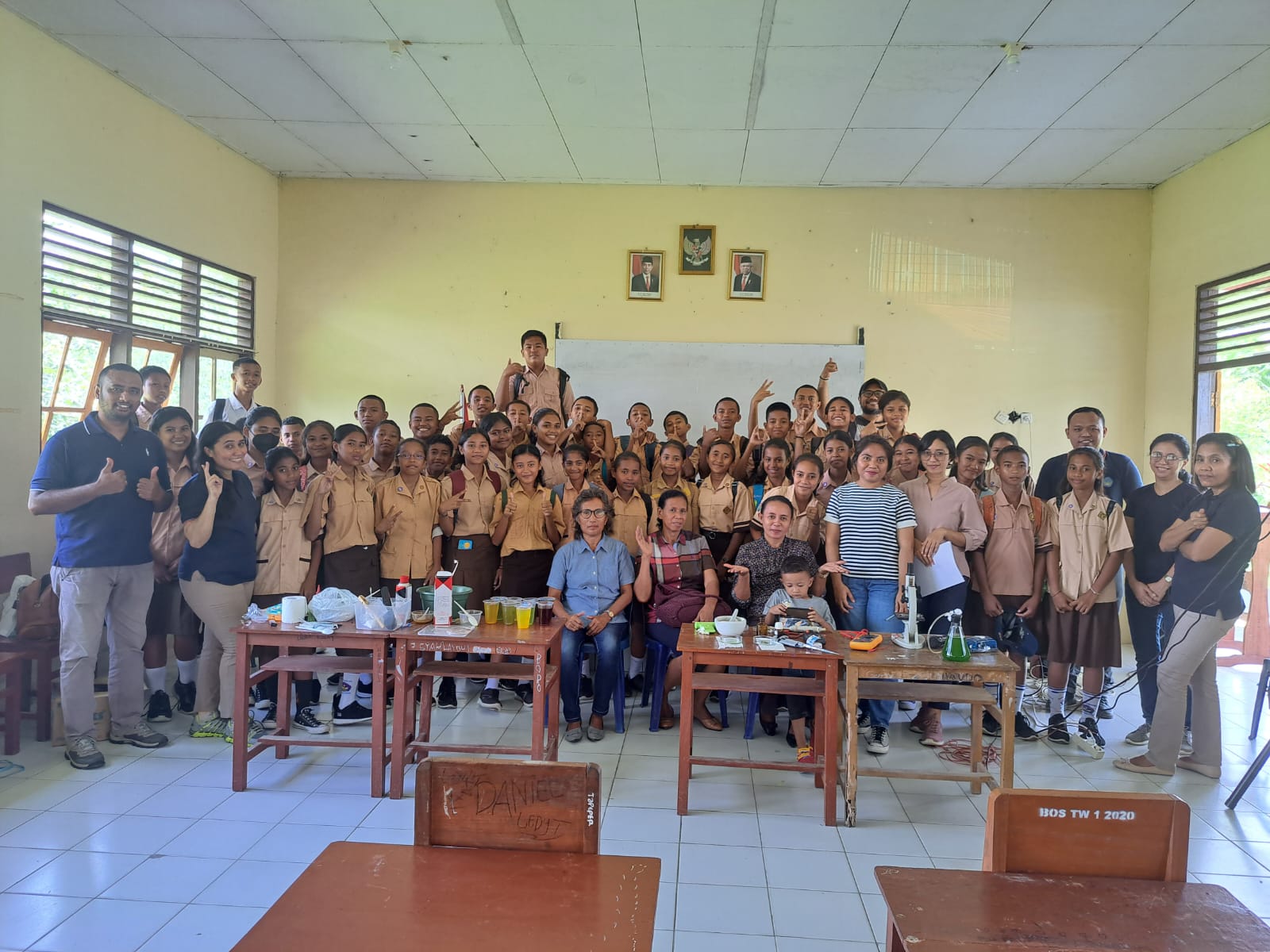 Pengabdian Kepada Masyarakat (PKM)
Tim Dosen Kimia Universitas Pattimura Ambon
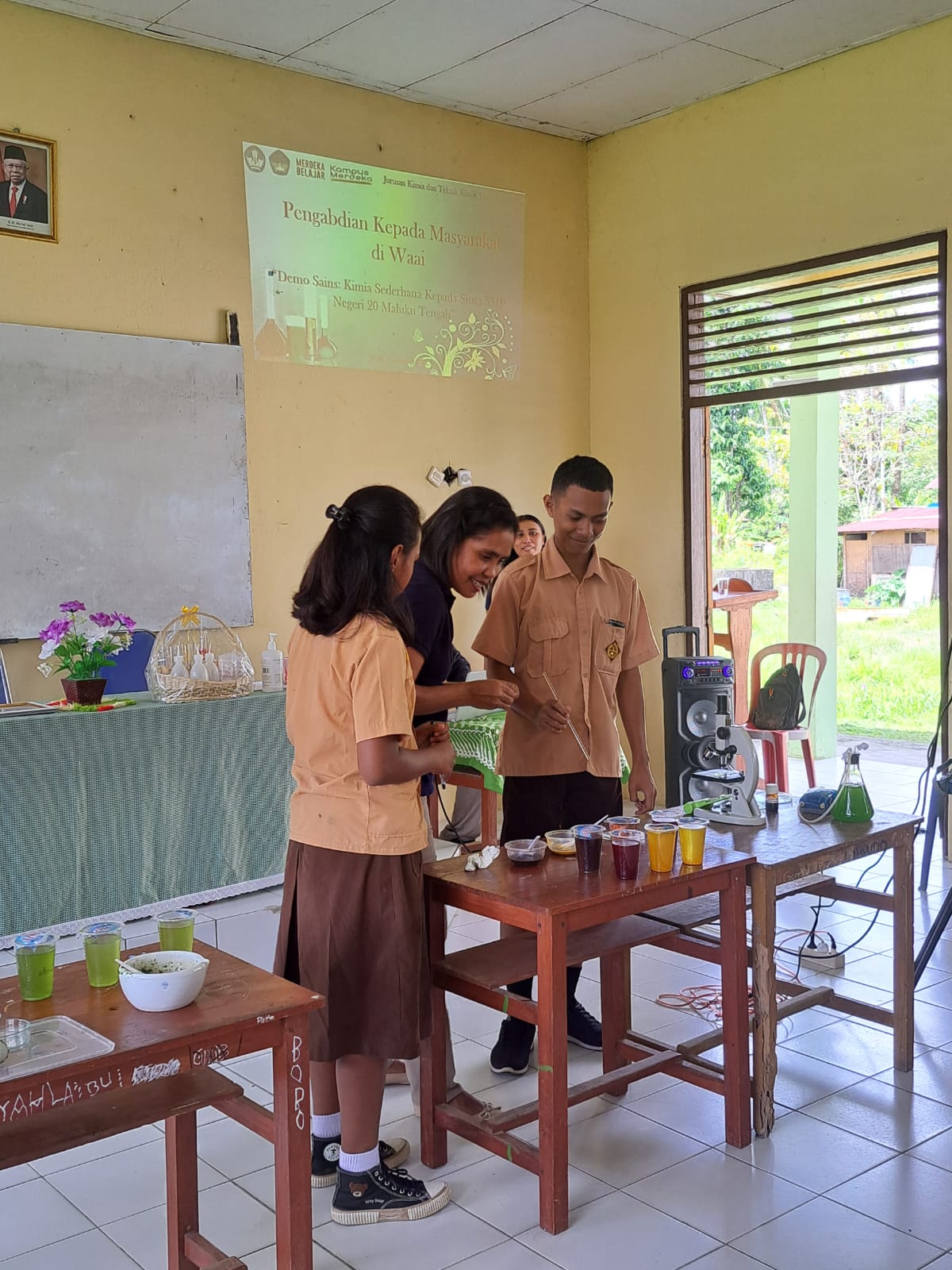 PKM 1 – Demo Sains: Kimia Sederhana Kepada Siswa SMP Negeri 20 Maluku Tengah
Dilakukan oleh :

Ketua : Jolantje Latupeirissa, S.Pd., M.Sc
NIDN : 0014077203
Anggota 1 : Samuel Simra Pada, S.Si., M.Si
NIDN : -
Anggota 2 :  Ervina Rumpakwakra, S.Si., M.T
NIP : 199305032022032018
Anggota 3: Eirene G. Fransina, S.Si., M.Si
NIP. 197304112000032001
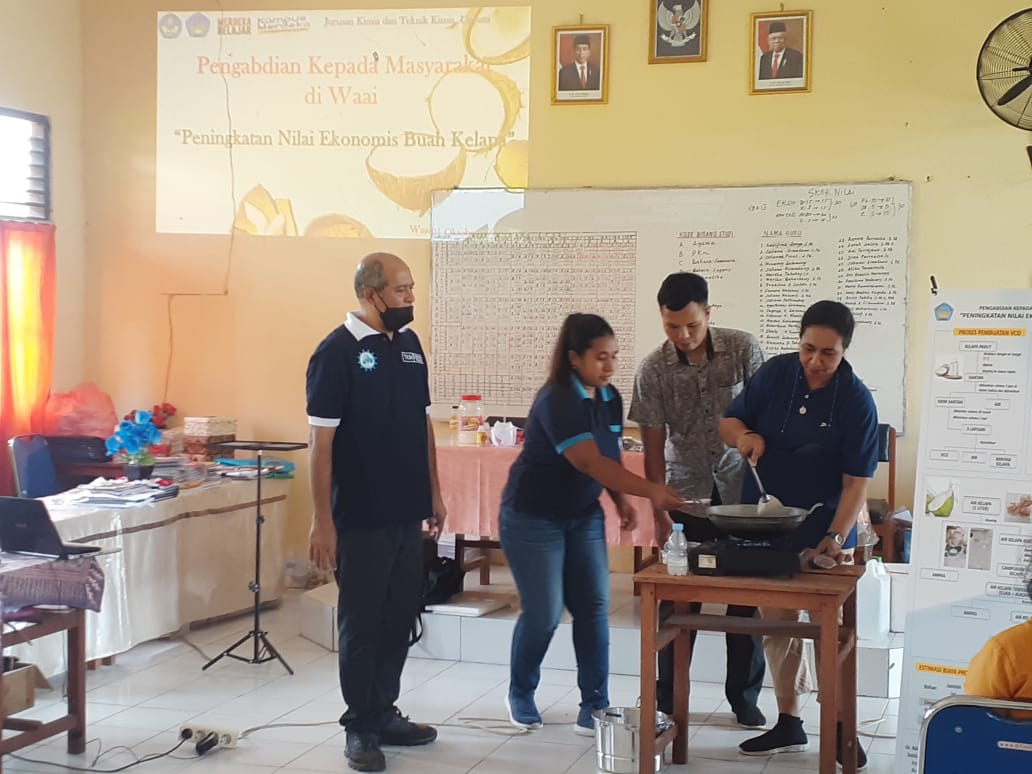 PKM 2 –Simulasi Molekul kepada siswa SMP Negeri 20 Maluku Tengah
Dilakukan oleh :

Ketua : Mario R. Sohilait
NIDN : 0012128502
Anggota 1 : Prof. Dr. H.J. Sohilait, M.S
NIDN : 0002055811
Anggota 2 : Gede Wiratma Jaya S.Pd., M.Si
NIP : 199308162022031006
Anggota 3: Matheis F.J.D.P. Tanasale, S.Si., M.Si
NIP. 197207241999031001
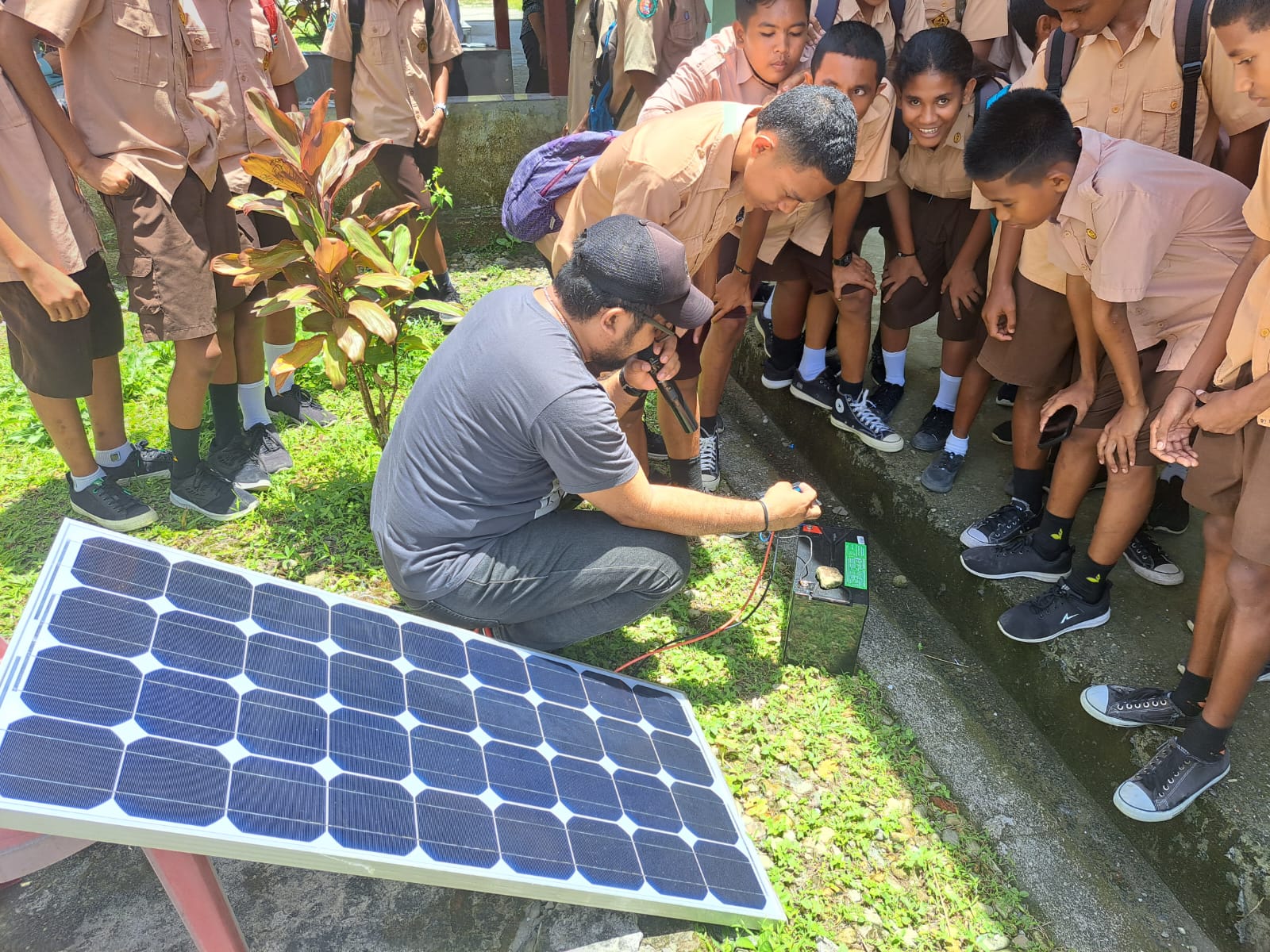 PKM 3 - Eksperimen Energi Baru Terbarukan (EBT) kepada siswa SMP Negeri 20 Maluku Tengah
Dilakukan Oleh :
Ketua : Dr. Ivonne Telussa, S.Si., M.Si
NIDN : 0028078103
Anggota 1 : Stephanie P Sohilait,S.Si., M.Sc
NIDN : 0029039104
Anggota 2 : Delpina Nggolaon, S.Pd., M.Si
NIP : 199403212022032018
Anggota 3: Eirene G. Fransina, S.Si., M.Si
NIP. 197304112000032001
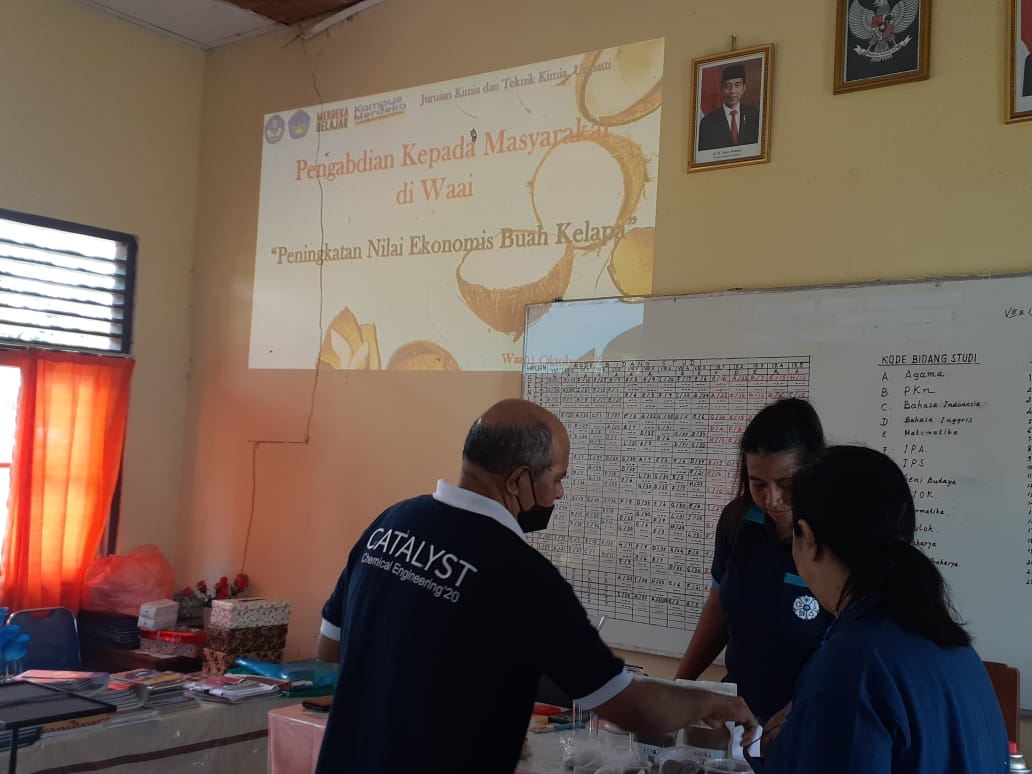 PKM 4 - Pemanfaatan Kelapa untuk Pembuatan VCO, Kecap dan Cuka di Waai